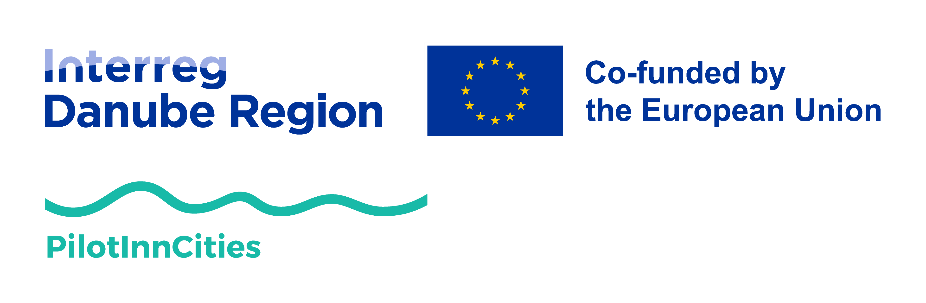 Projekt PilotInnCities
Živá laboratoř není o místě
ale o lidech a mindsetu
31. října 2024, seminář Living Labs – RIS3


Miroslav Scheiner
manažer speciálních projektů a lead koordinátor projektu PilotInnCities
Sekce Evropské unie a zahraničního obchodu, Ministerstvo průmyslu a obchodu
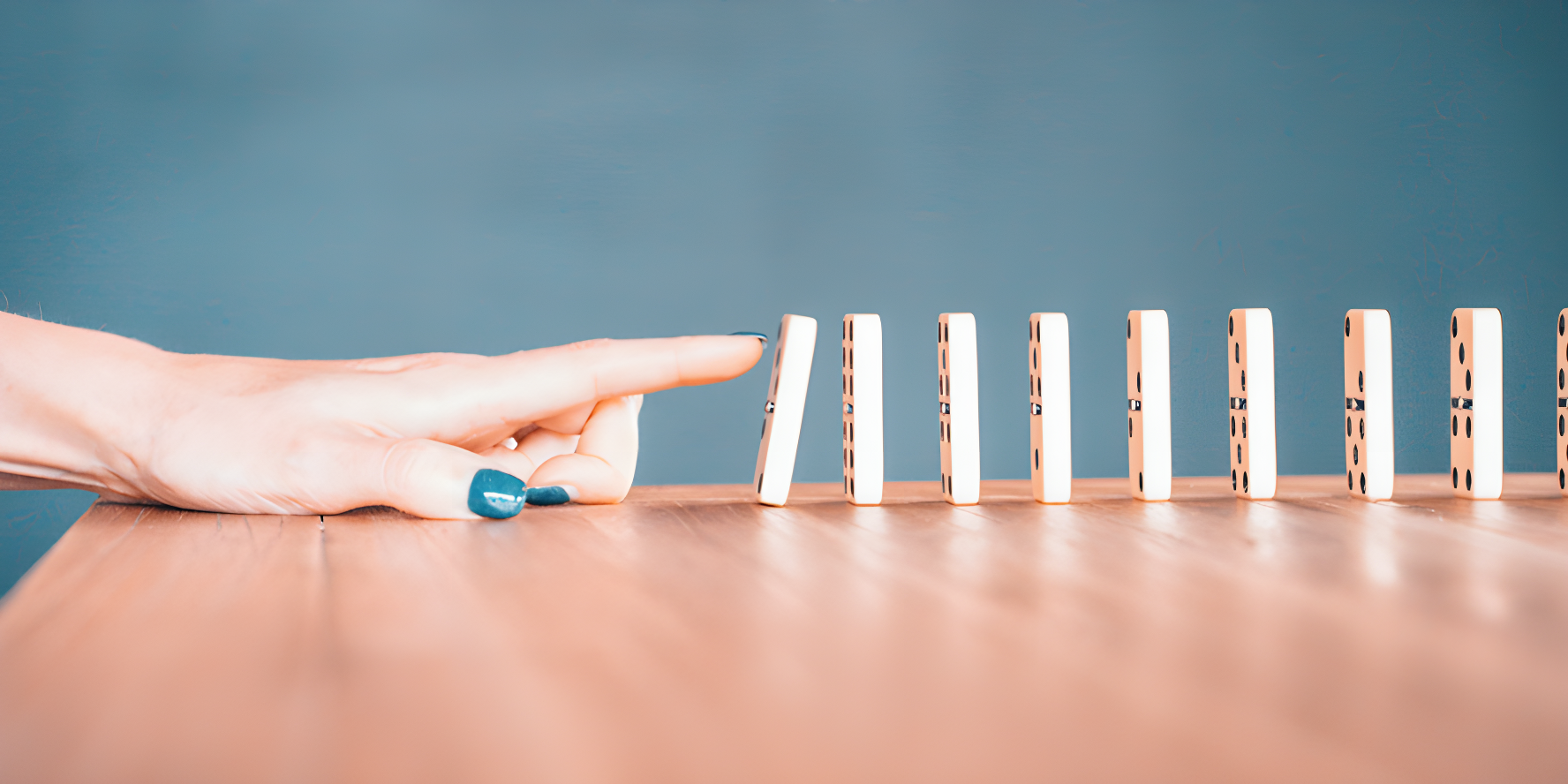 Agilní pilotování – podpora malých inovačních experimentů
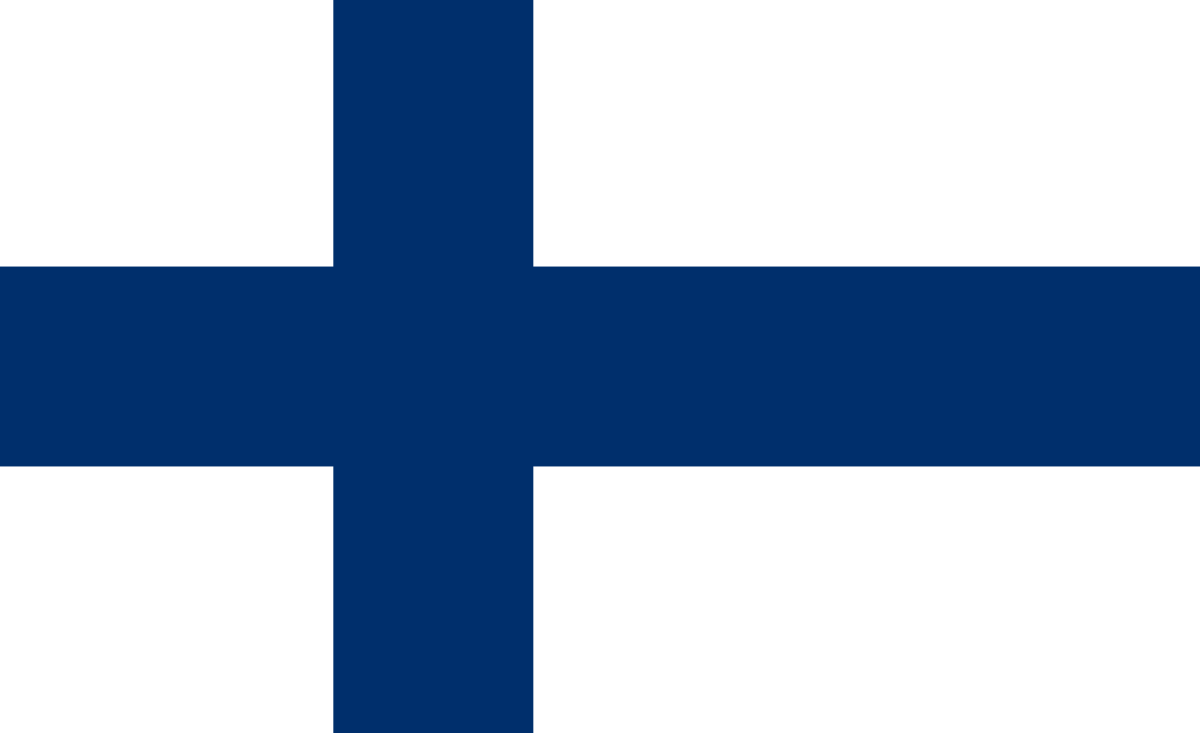 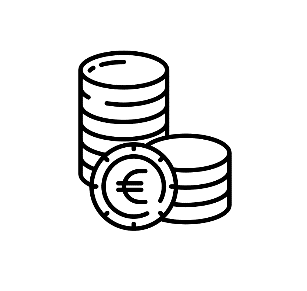 Malý rizikový kapitál
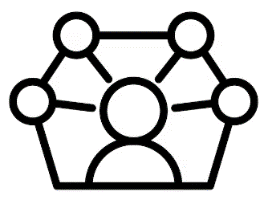 Společná tvorba v živé laboratoři
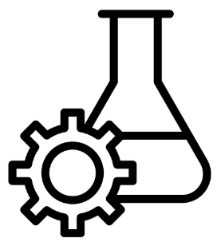 Know-how ekosystému
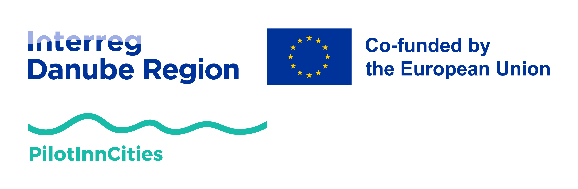 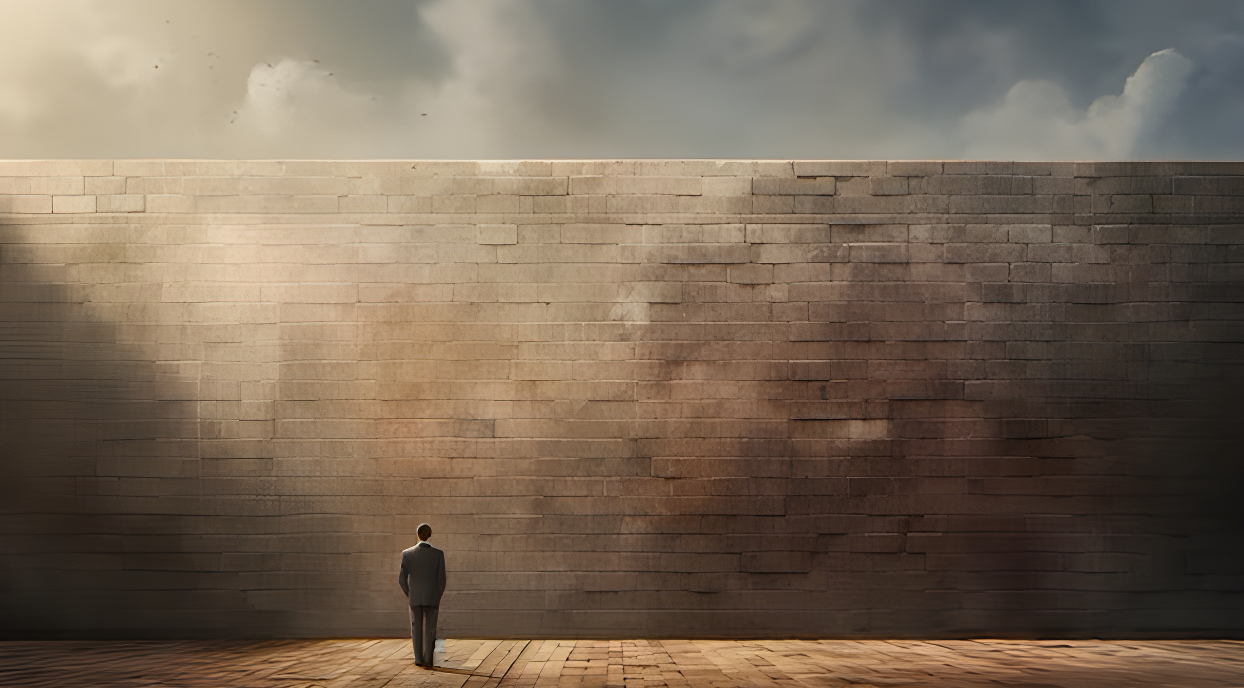 Hlavní cíl: odbourat bariéry pro průnik inovací do území
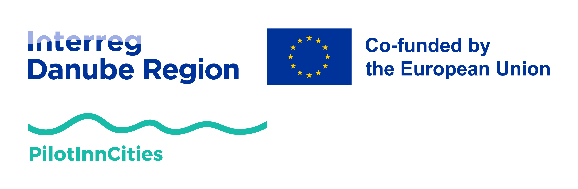 Proč v Česku potřebujeme živé laboratoře?
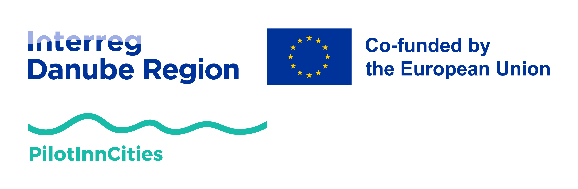 Funkční inovační ekosystém vs. česká realita
Odborné know-how
Škálovatelné řešení
Implementace
Klient
Nedostatečné sdílení
Šuplíkový výzkum
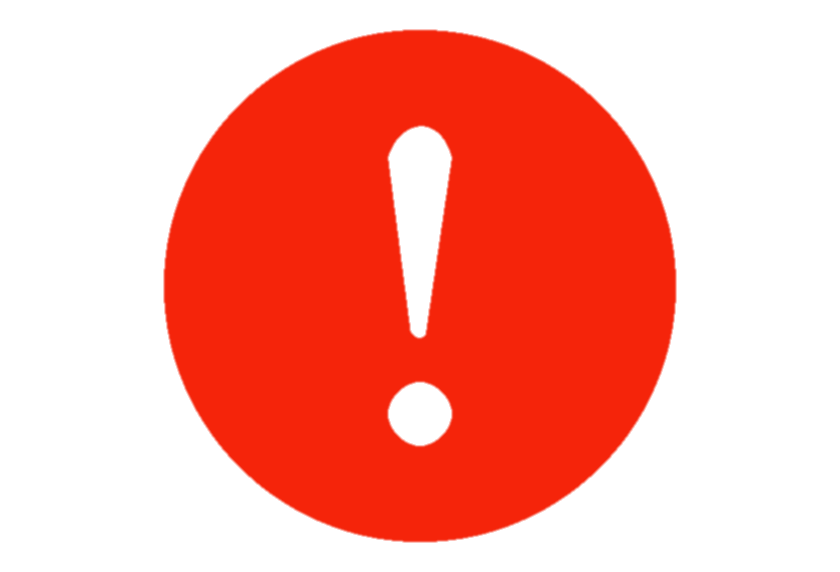 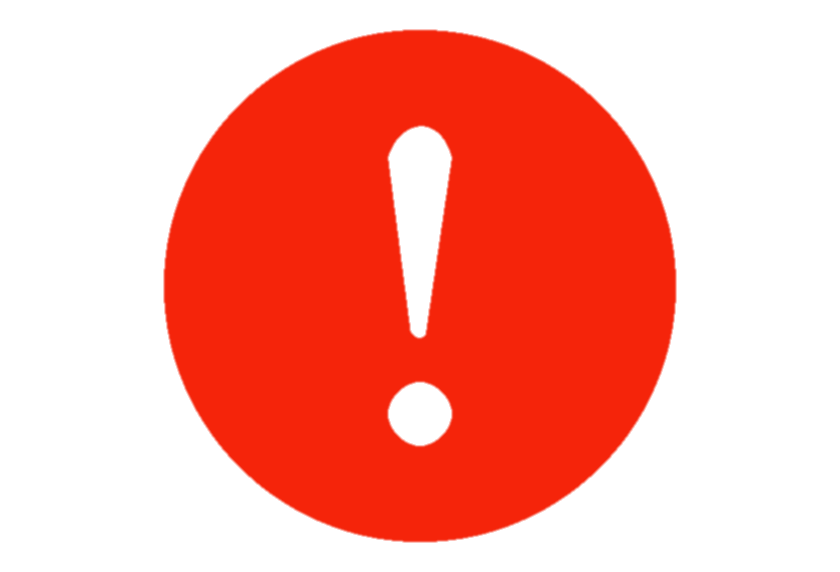 Národní
Akademická obec
Průmysl
Veřejný   sektor
Občanská společnost
Krajský
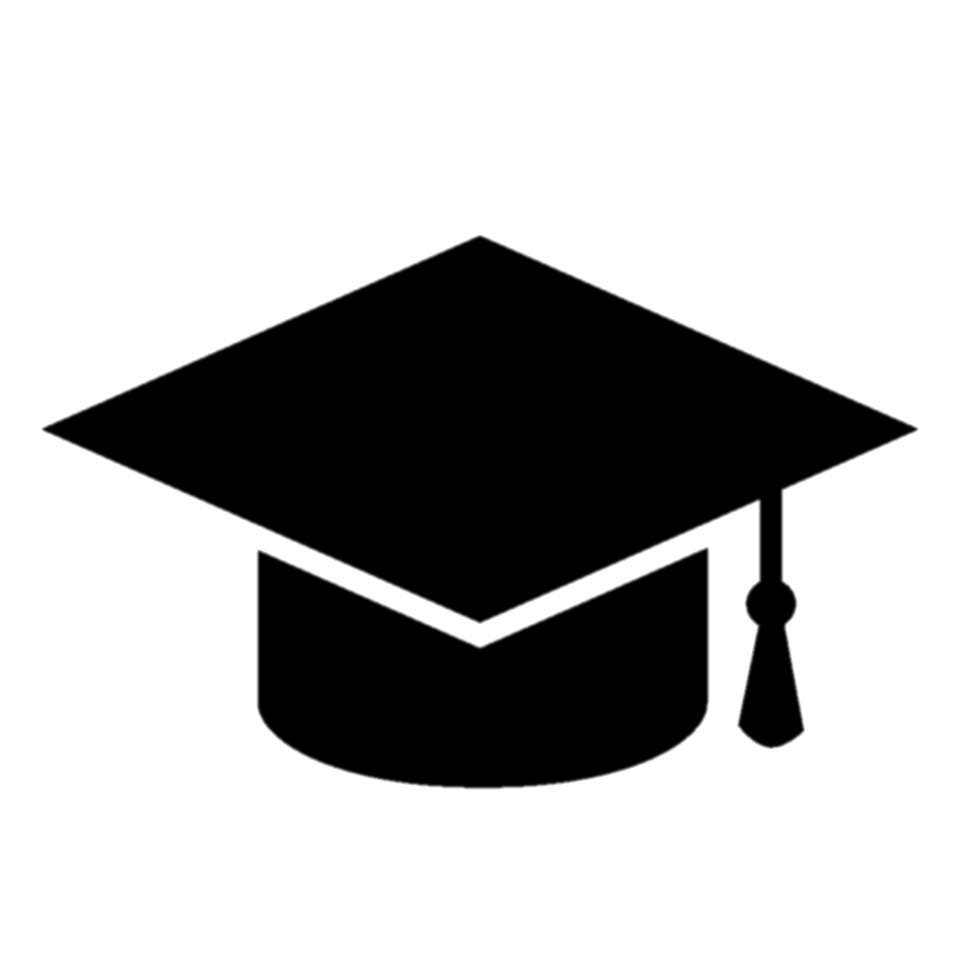 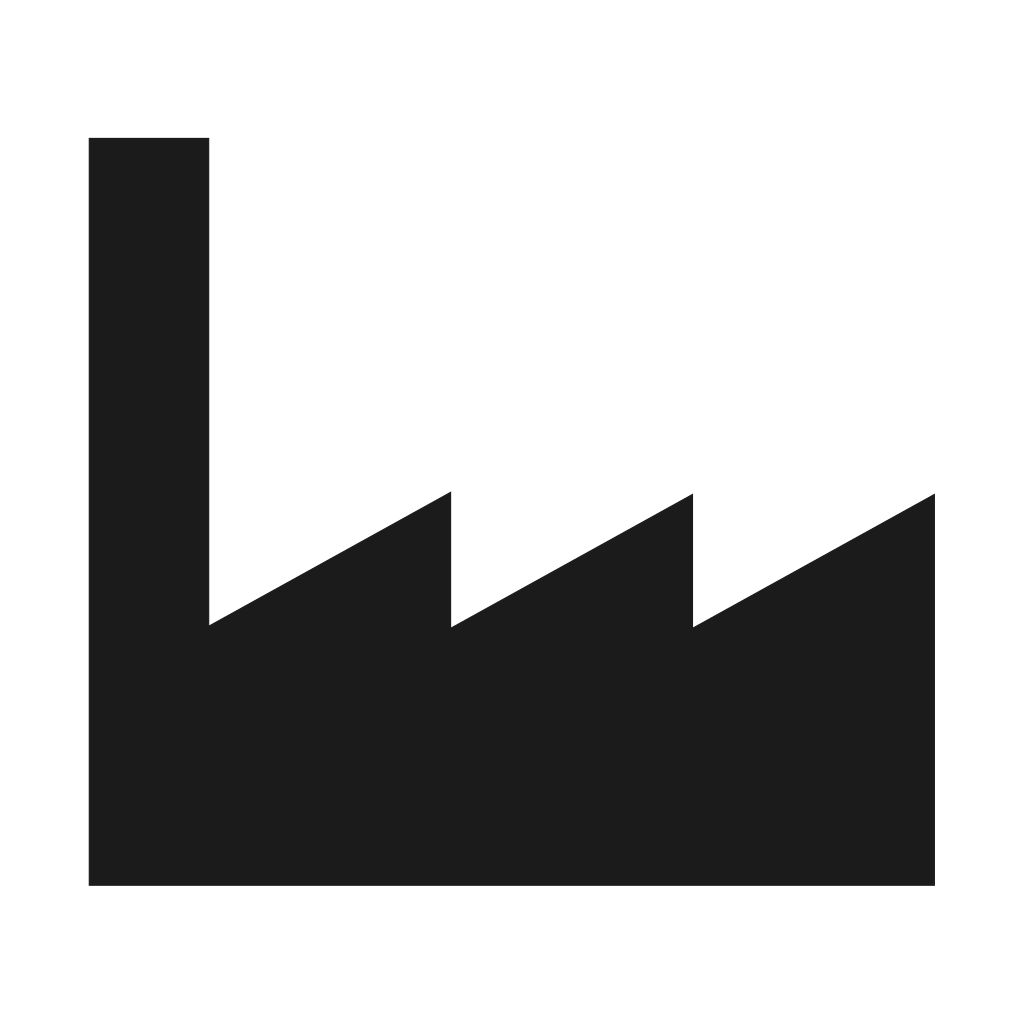 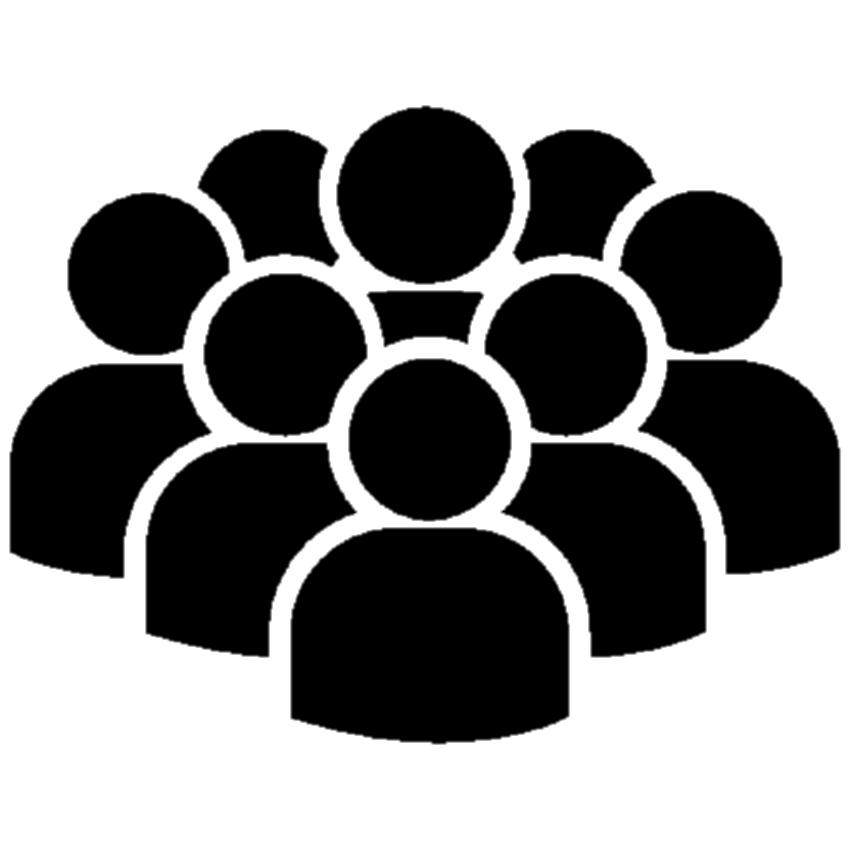 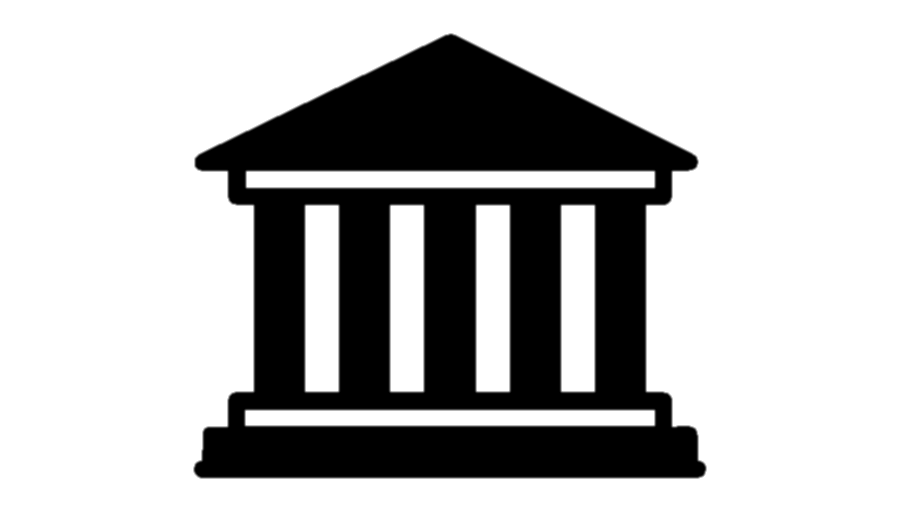 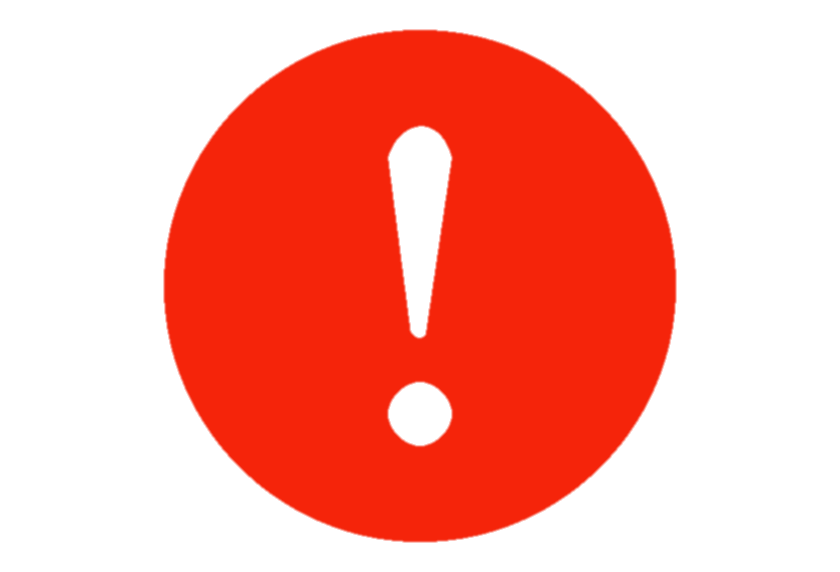 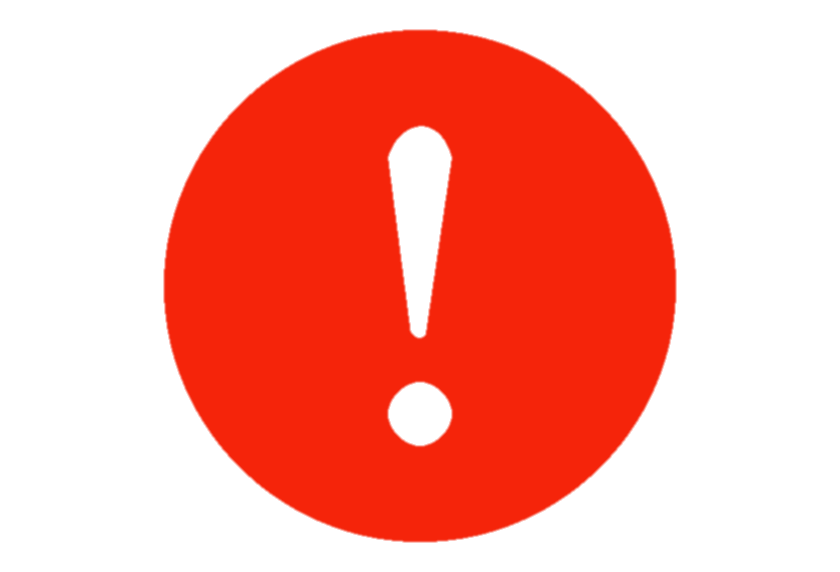 Místní
Nepochopení mezi byznysem a municipalitami
Slabá participace občanů
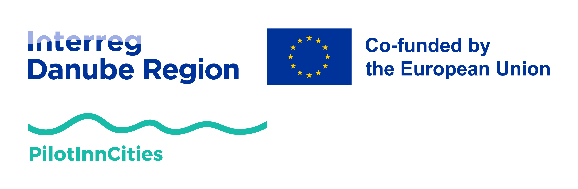 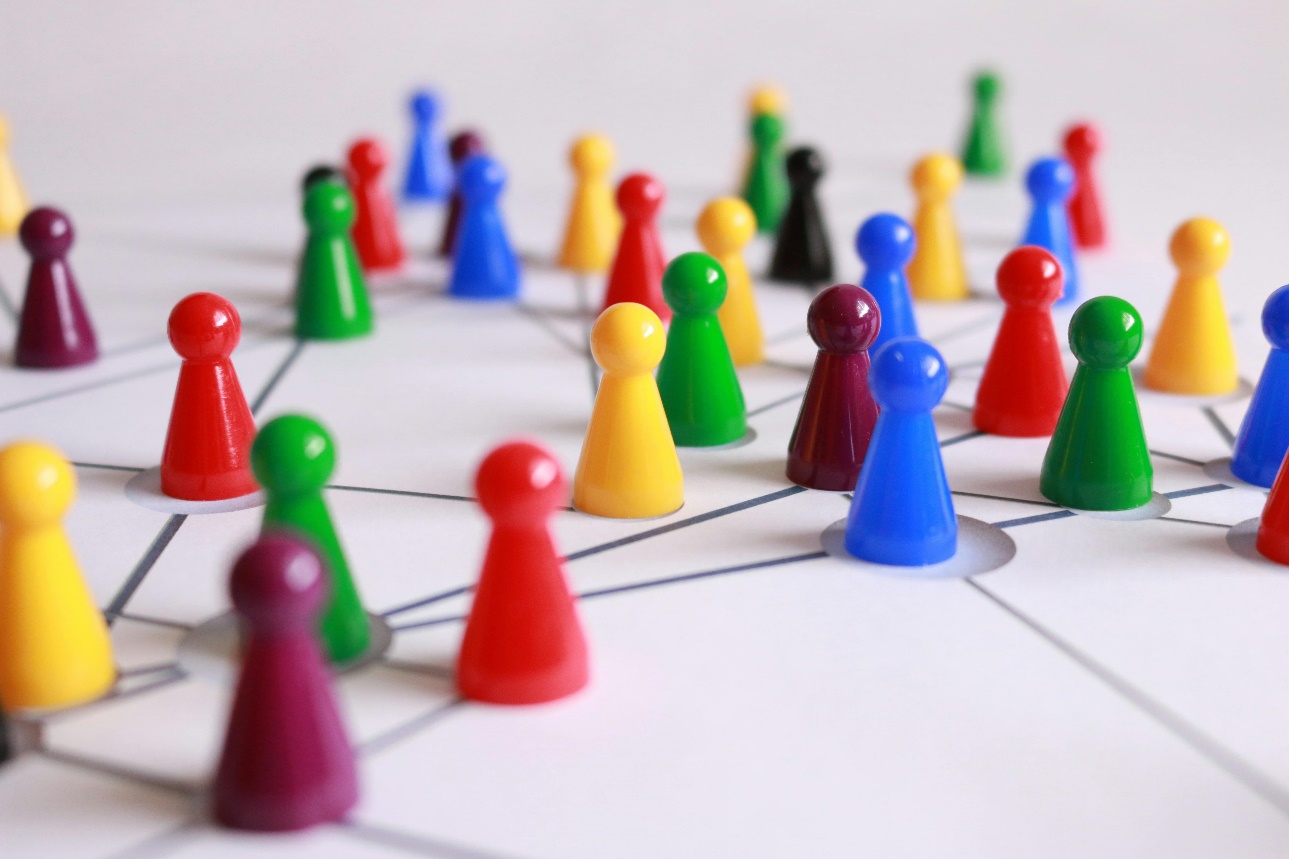 Hard & soft dimenze živé laboratoře
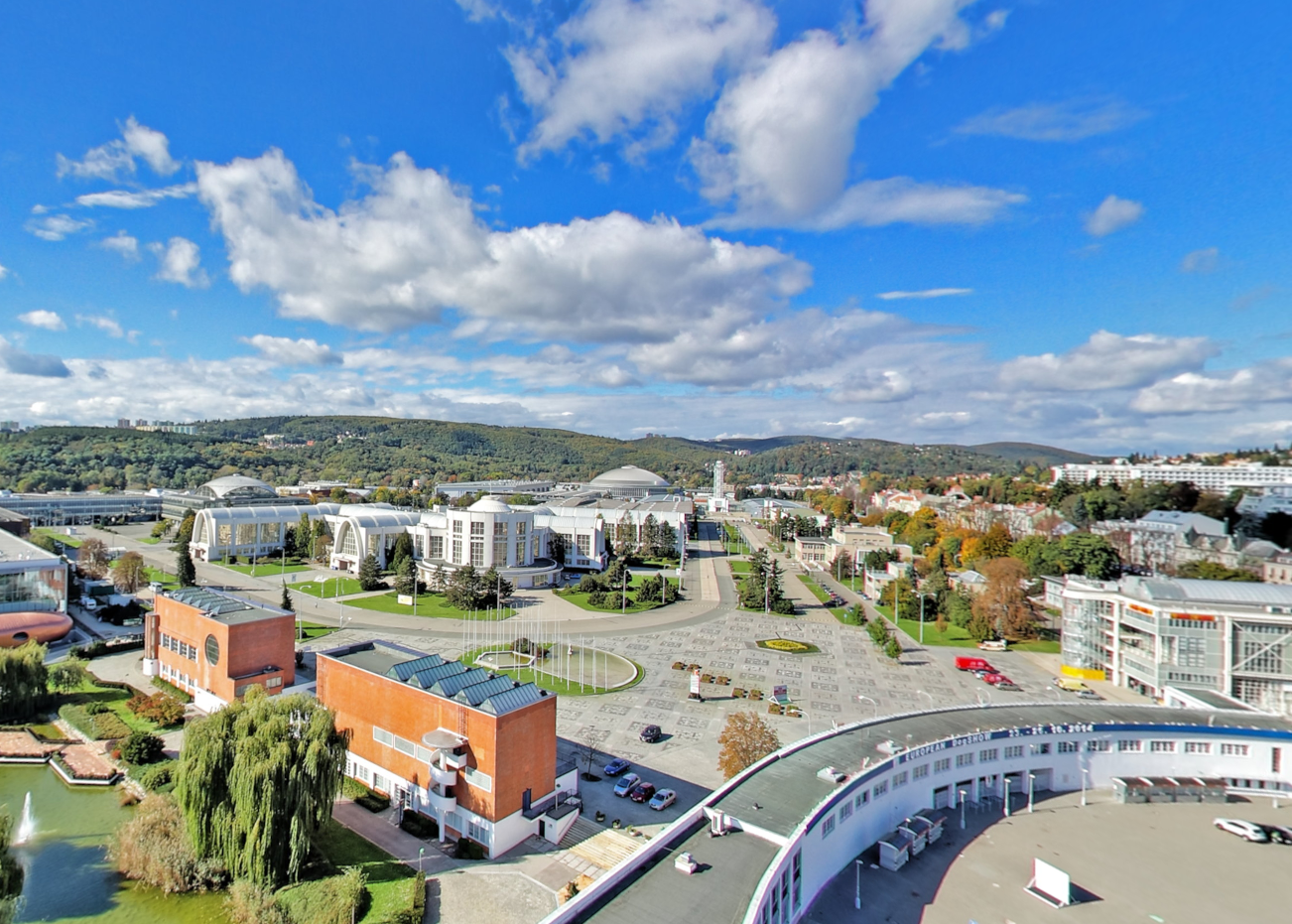 PilotInnCities
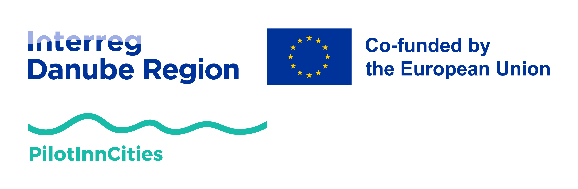 BVV Living Lab
Ingredience úspěchu v živé laboratoři
OBOROVÁ EXPERTÍZA
TECHNICKÁ INFRASTRUKTURA
LEGISLATIVNÍ (DE)REGULACE
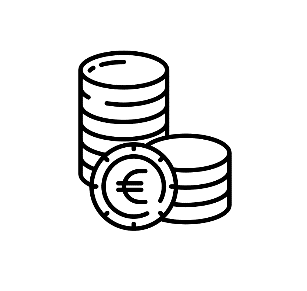 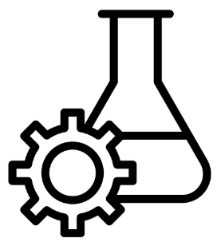 VEŘEJNÁ PODPORA
FACILITACE
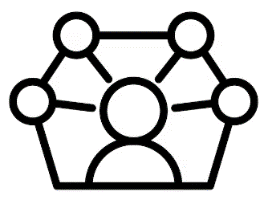 BUSINESS MODEL
STAKEHOLDEŘI
MOTIVACE A OČEKÁVÁNÍ AKTÉRŮ
ŠKÁLOVÁNÍ
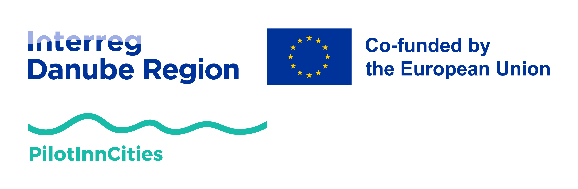 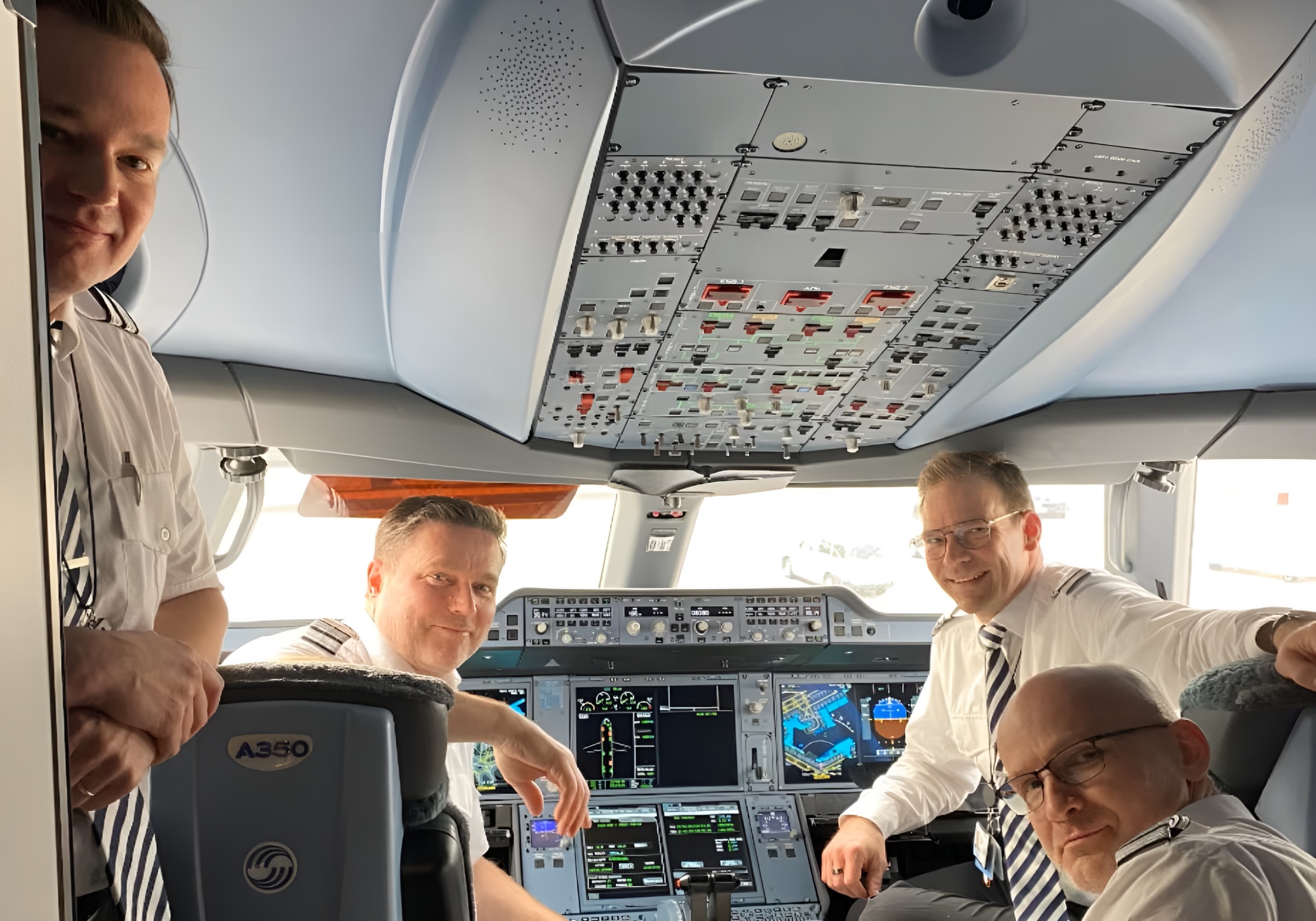 Finsk
Finský přístup: dohodnout se a učit se společně za pochodu
Foto: Finnair
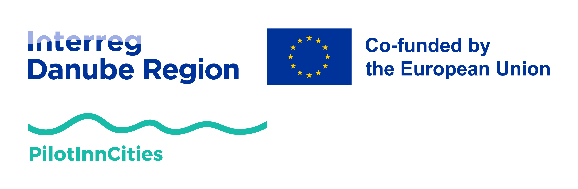 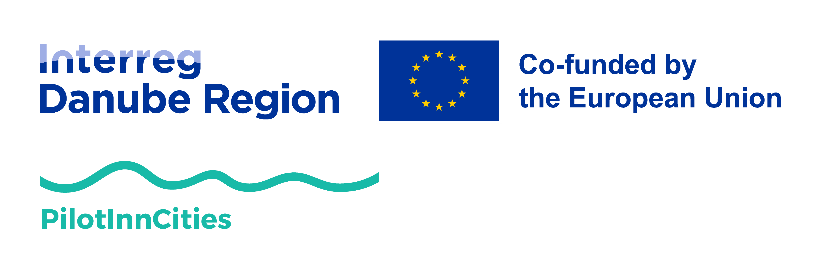 Pojďte do toho s námi!
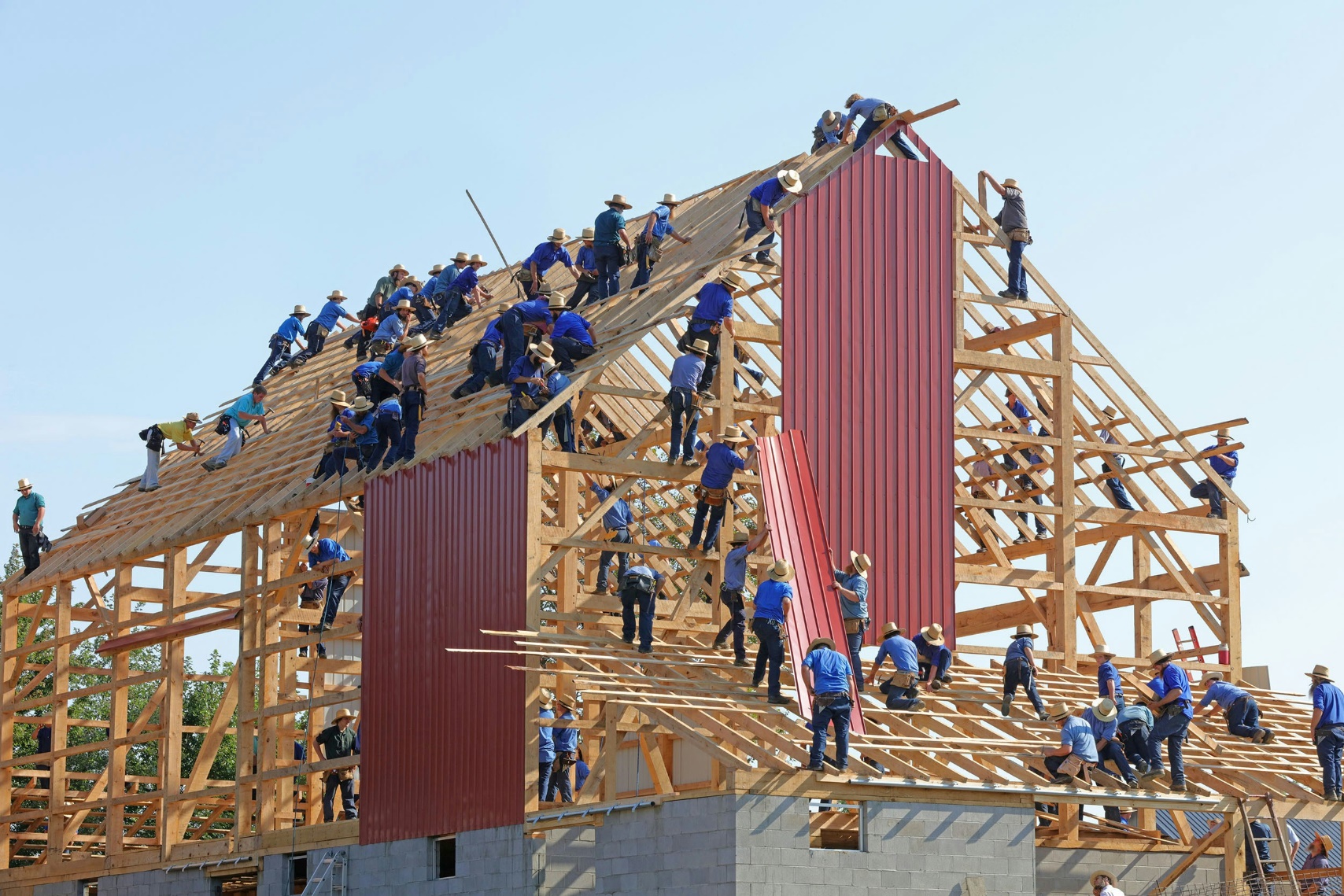 Miroslav Scheiner
manažer speciálních projektů
Sekce EU a zahraničního obchodu
Ministerstvo průmyslu a obchodu
miroslav.scheiner@mpo.gov.cz
+420 602 262 599

www. interreg-danube.eu/projects/pilotinncities